Chris Wild
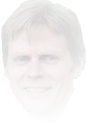 University of Auckland
New Zealand
“With only 5 mins …
Channelling …
there is no time for balance …
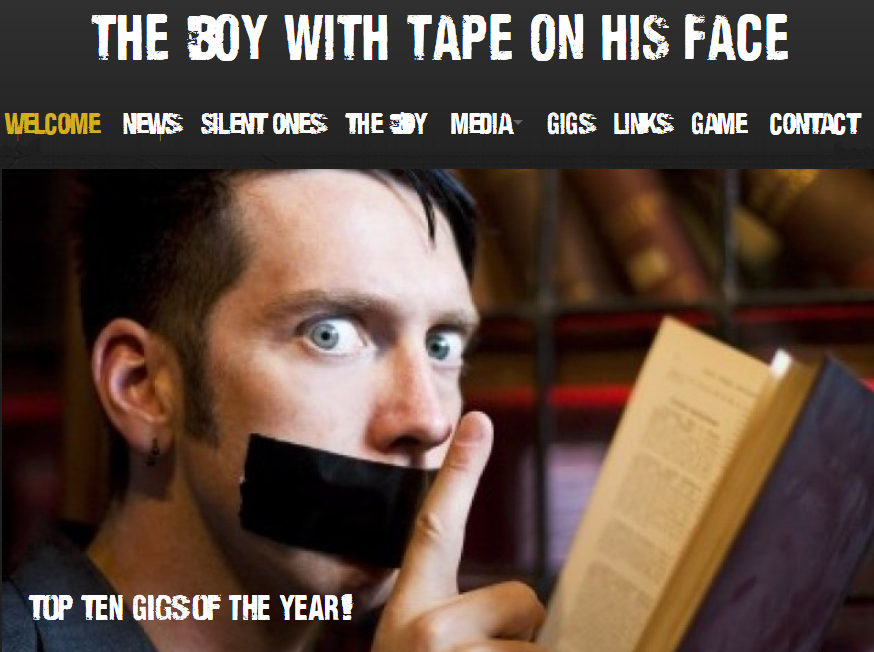 so I will be
unbalanced”
Chris Wild
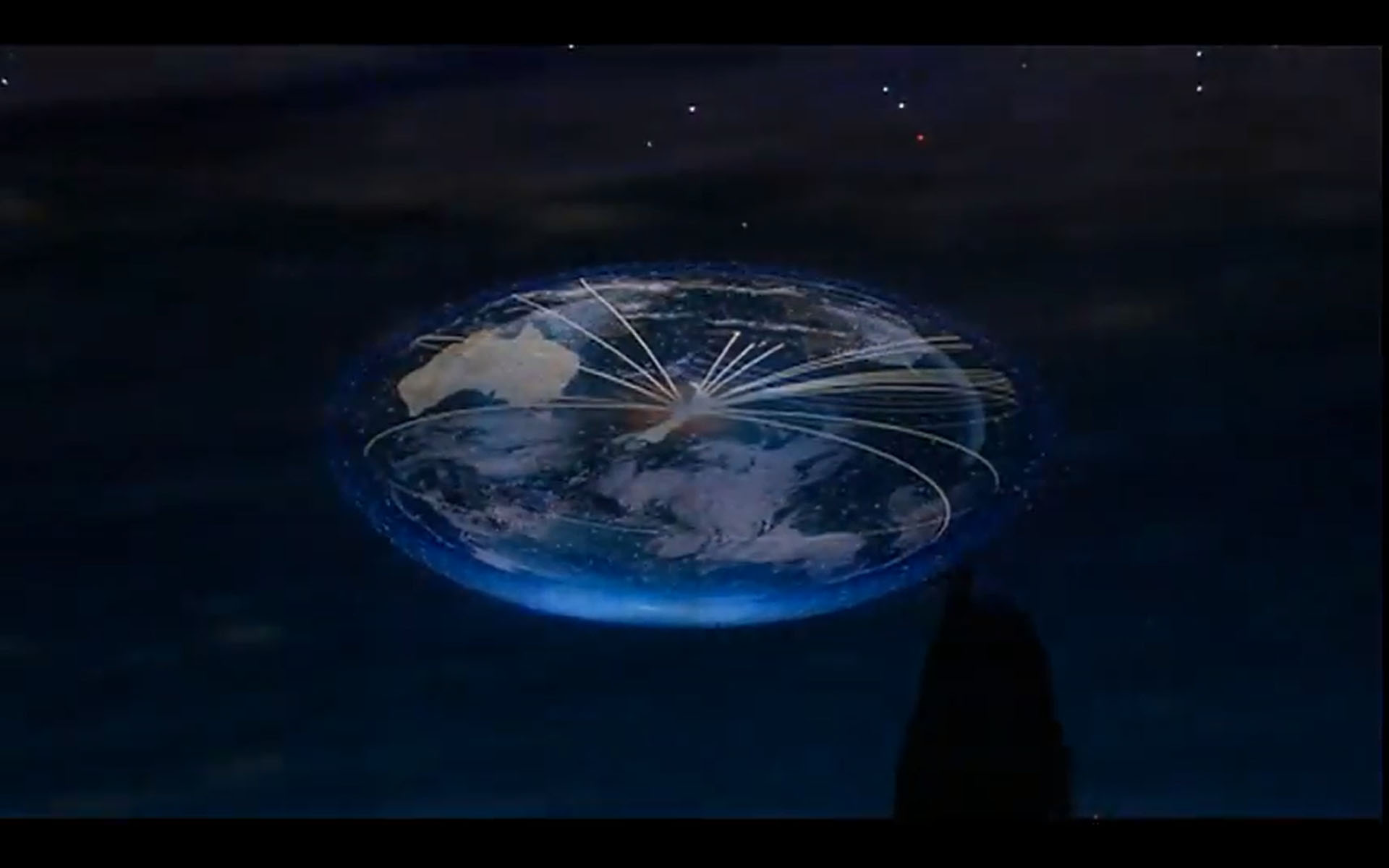 Changing Statistics 
in New Zealand
Radically, across all school levels, nationwide
Changed Subject Name
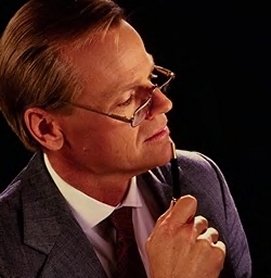 What’s in a name?
“Mathematics & Statistics” !
Heaps !!!
“Mathematics”
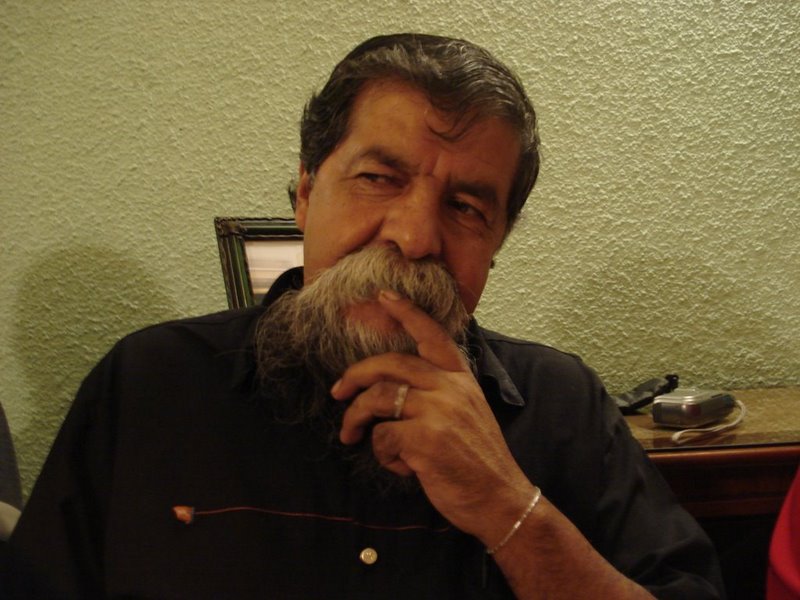 18??
1950
2009
20??
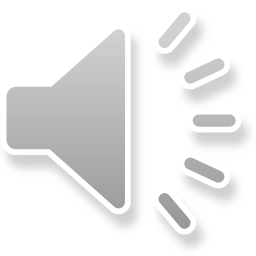 Change-Drivers
The data world has changed
The data world has changed
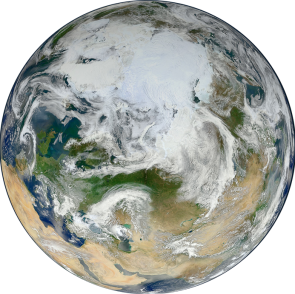 and so should we
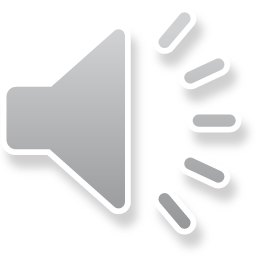 Change-Needs
Society’s people-needs
Society’s people-needs
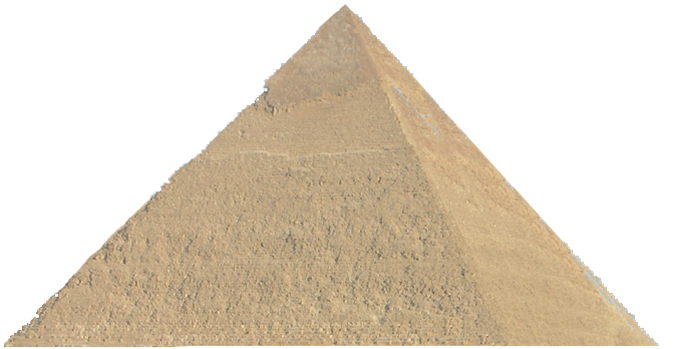 Theory &
Software devel.
Advanced analysis & “design”
Simple forms of analysis & “design”
Literacy, critique and recognition of utility
Change-Needs
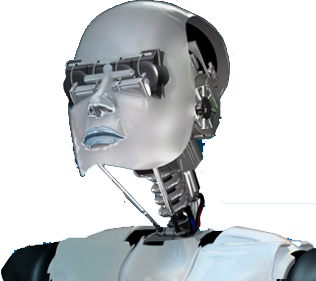 What can machines do?
and what thinking is essentially human?
Education … should pay particular attention to the latter
What can machines do?
and what thinking is essentially human?
Education … should pay particular attention to the latter
Change-Vision
Real and Relevant
To create excitement about …
“what I can do with data …
and what data can do for me”
Real and Relevant
To create excitement about …
“what I can do with data …
and what data can do for me”
Change-Opportunities : jump on
Arrgghhh, what was that??
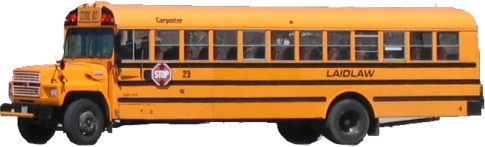 Just a passing opportunity ...
Don’t worry ...
there won’t be another for ages
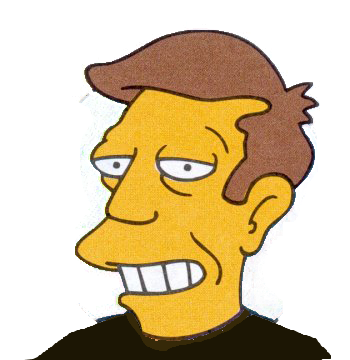 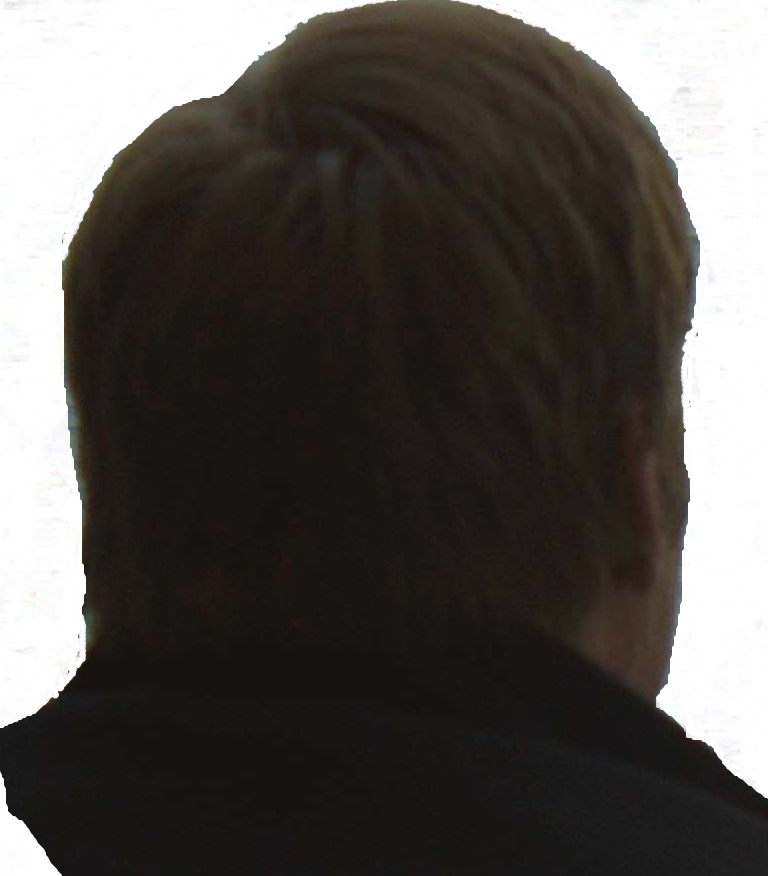 Change-Alternatives
Sliding
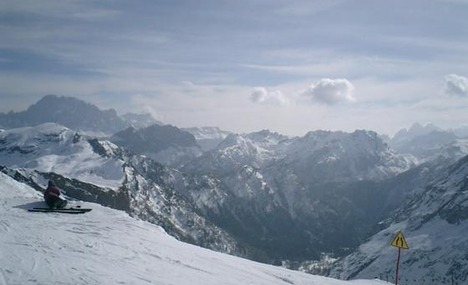 down
the slippery slope
into …
Irrelevance
o
Change involves risks
Teachers can learn
Anything  is creaky at first
If wait for adequate formal education ...
It’ll be the next millennium 
& the new learning will be outdated
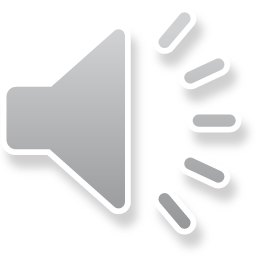 Change-Needs
Debating values and priorities
Blank-slate thinking
Enabling technology
Research on students and teachers
Enabling pedagogy (incl new forms of assessment)
Evaluative research
Change-Needs
To have it all …
To have it all …
Debating values and priorities
Blank-slate thinking
Enabling technology
Research on students and teachers
Enabling pedagogy (incl new assessment)
Evaluative research
you have to do it all
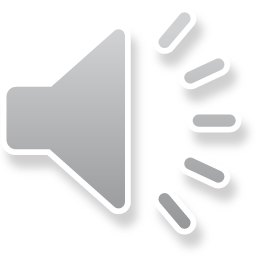 Change-Realities
Systems change is political
Systems change is political
More about people than “science”
Build …
Build …
Change by Consensus
Group with all stakeholder sectors
Not all worked out beforehand
Group must own decisions
Not be “sold”
[Speaker Notes: professionals, academics, teachers, teacher educators and delevelopers, officials]
Build …
Build …
Change-Alliances
Became trusted and relied on
by the major decision-owners
 especially officials
Then …
Then …
Change Hearts and Minds
Change Hearts and Minds
… leading from a compelling vision
Change History
Change History
Change History
Have turned teachers’ lives upside down
Despite pressure of high-stakes assessments & league tables
Support & development inadequate
Resources inadequate
 But it seems to be working
 Most seem excited and stimulated by it
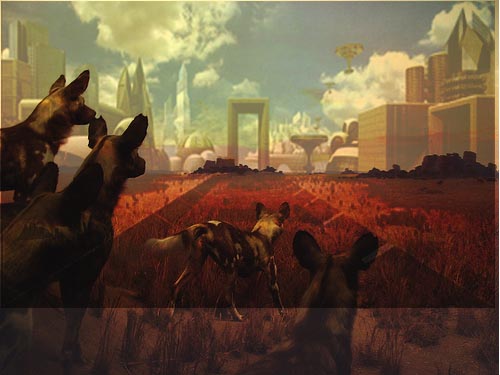 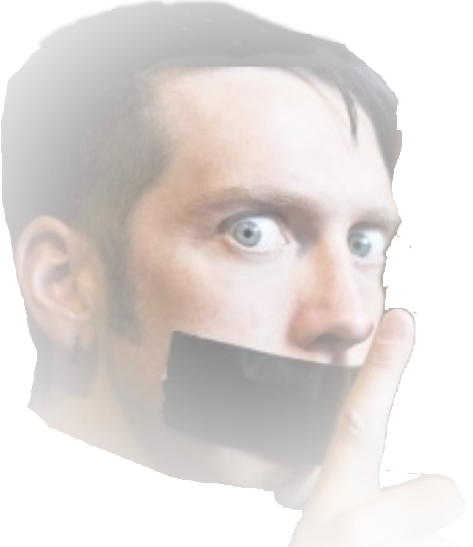 Thank you
Change diapers
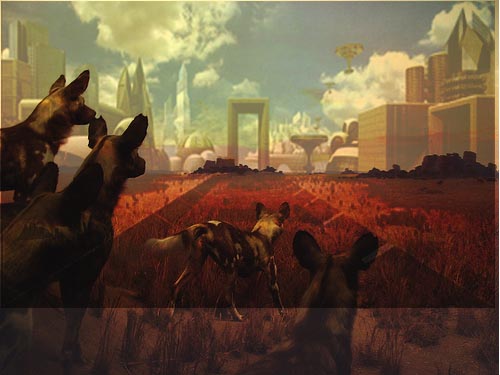 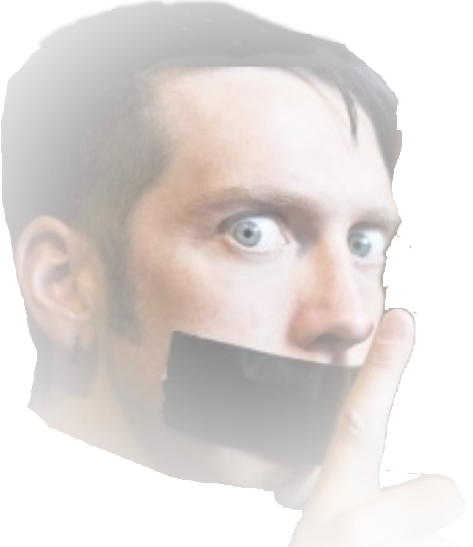 Thank you